VinhTESOL 2024 preliminary conference
Utilizing Extensive Reading 
To Enhance Reading Motivation 
Among EFL High School Students
Presenters: Nguyễn Thị Kim Anh & Nguyễn Thị Trang Nhung
Table of contents
01
02
03
Methodology
Introduction
Background
04
05
06
Implications
Findings & Discussion
Limitations & Suggestions
Introduction
01
Rationale
In FL education, reading is indispensable to vocabulary acquisition, grammar comprehension and the development of overall language proficiency.
2 distinct approaches to reading:  INTENSIVE READING & EXTENSIVE READING
Test-oriented???
Teacher-centered???
EXPECTATION

Language education
= 
Intensive Reading 
+ 
Extensive Reading
REALITY

Language education
= 
Intensive Reading
Benefits of Extensive Reading
- Improve learners’ pleasure & motivation 
- Develop good reading habits, increase reading speed and comprehension rate
- Boost language proficiency 
- Enhance learner autonomy
Vietnam
- Frequent exposure to intensive reading (at educational institutions) 
- Concerted effort in extensive reading implementation over the past few years, mostly at universities, NOT high school. 
Prove effective, yet challenging (lack of reading materials, limited time, policy and financial constraints, etc.)
English-majored students: lack of reading motivation  NEED FOR CHANGE
                                                        fairly high autonomy
                                                        willingness to comply with teacher’s demand
Goals & Objectives
Scope
Class 11A7 - 41 English-majored students, High School for the Gifted, Vinh University
2 months (April-May) – 2nd semester - School year 2023-2024
Online ER via ER-central website
Research Questions
To what extent does extensive reading influence EFL high school students’ reading motivation?
What are the students’ perceptions towards extensive reading?
[Speaker Notes: Narrow scope  greater feasibility and more focused investigation but limited generalizability, lack of external validity (the findings may not apply to a wider population or different contexts such as ER via offline sources or ER via other online platforms)]
Background
02
2.1. EXTENSIVE READING 
Definition:
      Key points: Reading great quantities of materials (often self-selected) of various topics with an emphasis on overall understanding.
    Controversial points: 
          Materials should be within or beyond students’ levels.
          ER is necessarily pleasurable or not.
ER is not only an approach to reading but also AN EDUCATIONAL PEDAGOGY. 
Characteristics: 
      often illustrated in 10 principles proposed by Day and Bamford (1998) 
      ER in application needs careful consideration  Pure ER, Modified ER, Light ER, Fringe ER
[Speaker Notes: All agree that ER is a method of/ an approach to reading that allows access to great quantities of self-selected materials so that readers can understand the texts generally. Meanwhile, it is still argued whether the materials should be within or beyond students’ level and whether ER should be pleasurable or not.]
10 principles of teaching ER (Day & Bamford, 1998)
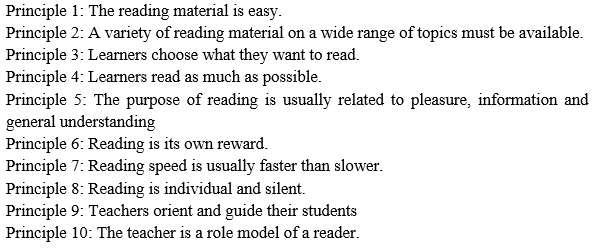 ER contributes to improvements in both linguistic and non-linguistic aspects 
ER hasn’t been widely adopted due to numerous practical challenges 
    (time/ finance constraints, lack of suitable materials, lack of motivation, insufficient support and training, etc.)
ER in Vietnam: occasional and unsystematic implementation 
Reason: exam-oriented learning culture and educational policy
                    teachers’ unequal awareness of ER
                    lack of time/ funding/ training
- Online ER: proven advantages (access to many engaging authentic materials, immediacy, convenience, etc.)  increased popularity over the past few years.
Background
02
2.2. READING MOTIVATION
Definition: 
“the individual’s personal goals, values, and beliefs with regard to the topics, processes, and outcomes of reading” (Wigfield & Guthrie, 2000)
Reading motivation determines reading proficiency, academic and cognitive achievements. 
Characteristics: complex (multidimensional) & dynamic (changeable) 
Complex: 2 widely used models of reading motivation
L1 reading motivation model by Guthrie and Wigfield 
L2 reading motivation model by Day and Bamford
[Speaker Notes: Personal goals: This refers to what a reader hopes to achieve through reading. It could involve gaining knowledge in a specific subject, improving reading comprehension skills, or simply enjoying a good story.
Values: This relates to the reader's beliefs about the importance and worth of reading. Someone who values reading might see it as a way to learn new things, expand their worldview, or relax and unwind.
Beliefs: This refers to the reader's convictions about themselves as readers and about reading in general. For instance, a student might believe they are a good reader and that reading is an enjoyable activity.
This definition highlights that a person's motivation to read is driven by a complex interplay of their individual goals, values, and beliefs surrounding reading.]
Models of reading motivation
Guthrie and Wigfield’s model 
of L1 reading motivation
Day and Bamford’s model 
of L2 reading motivation
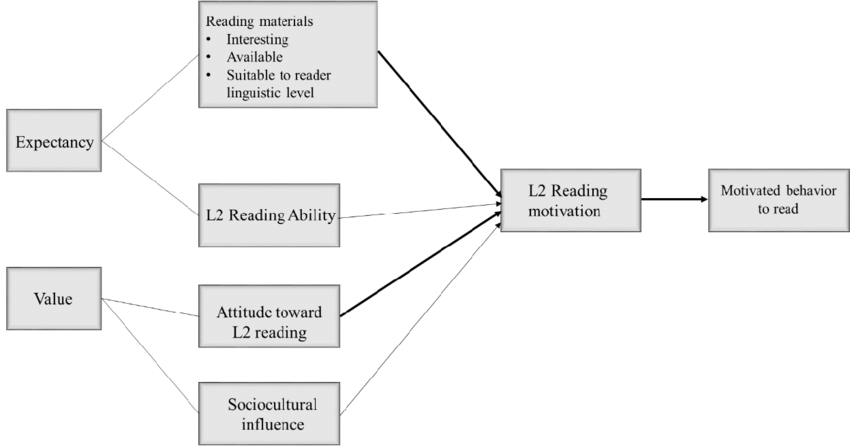 2.3 PREVIOUS STUDIES ON ER AND READING MOTIVATION
Many studies have been conducted in Asian nations like Japan, Malaysia, Indonesia, displaying positive correlational relationship between ER and reading motivation. In Vietnam, despite limited literature, the same findings can be generated.
However, these studies show no consistent model for reading motivation measurement (as this subject matter is context-dependent) and the findings seem varied. 
 The researcher decided to rely on the only model available for L2 reading motivation research by Day and Bamford, but at the same time considering the findings of other experts on motivation in general in data analysis.
Methodology
03
Action research: Qualitative + quantitative method
3.1 Participants – Settings
Participants: 41 11th-grade English-majored students at High School for the Gifted – Vinh University (class 11A7) (Convenience sampling)
Language proficiency: B1-C1 (CEFR); 6 English lessons/ week; fairly high learner autonomy, hectic schedule,  and a passion for electronics 

Settings:  Over 8 weeks, students read extensively on the website www.er-central.com
(founded by Dr. Rob Waring, an acknowledged expert in ER)
                   Students’ project participation is voluntary and has no effect on course assessment
3.2 Instruments
Triangulation: Questionnaires, Students’ weekly journals, teacher’s observation notes
Instruments for data collection
3.3 Procedures
Material selection
2
3
1
Introductory
session
Pre-treatment
questionnaire
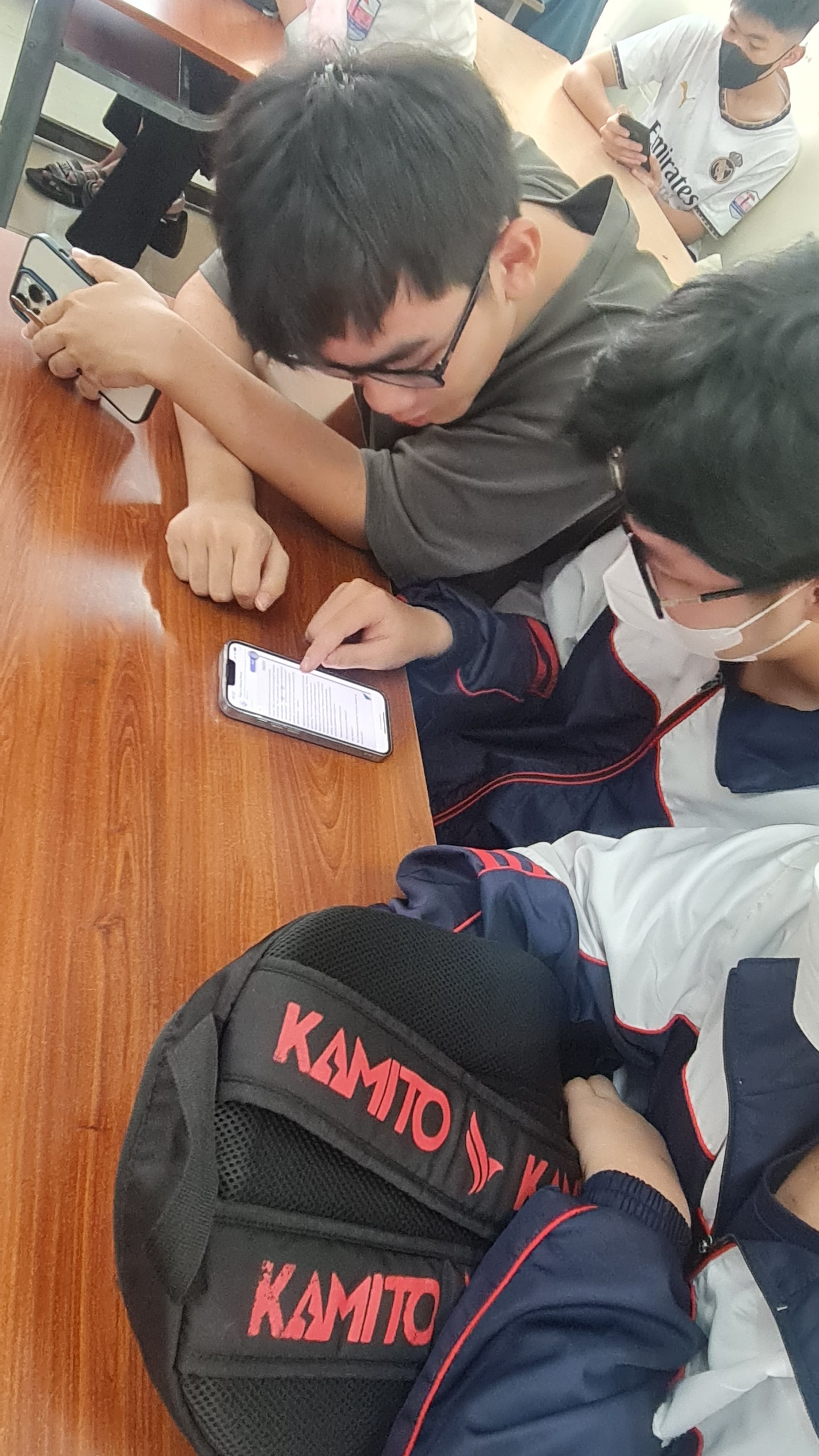 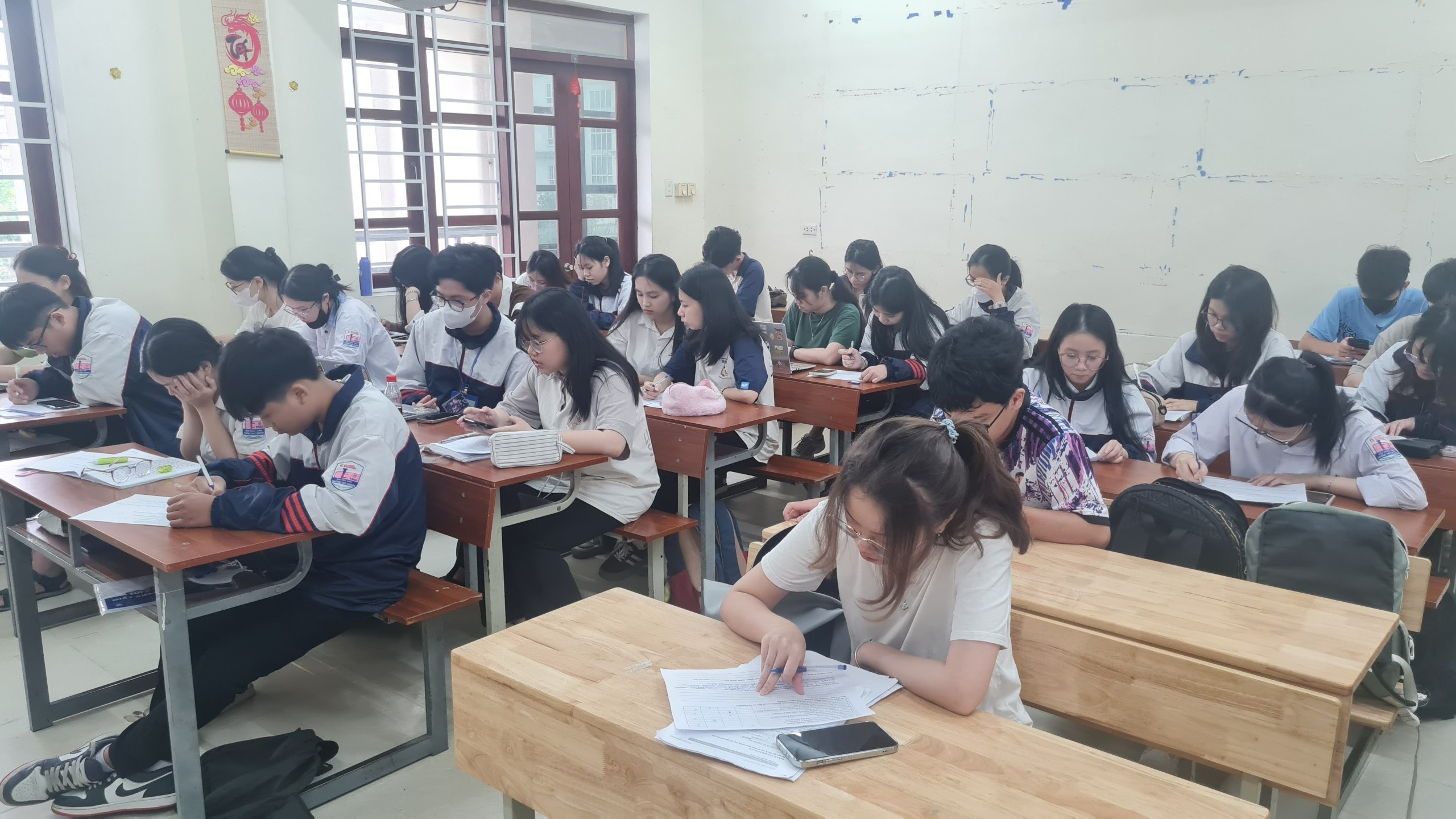 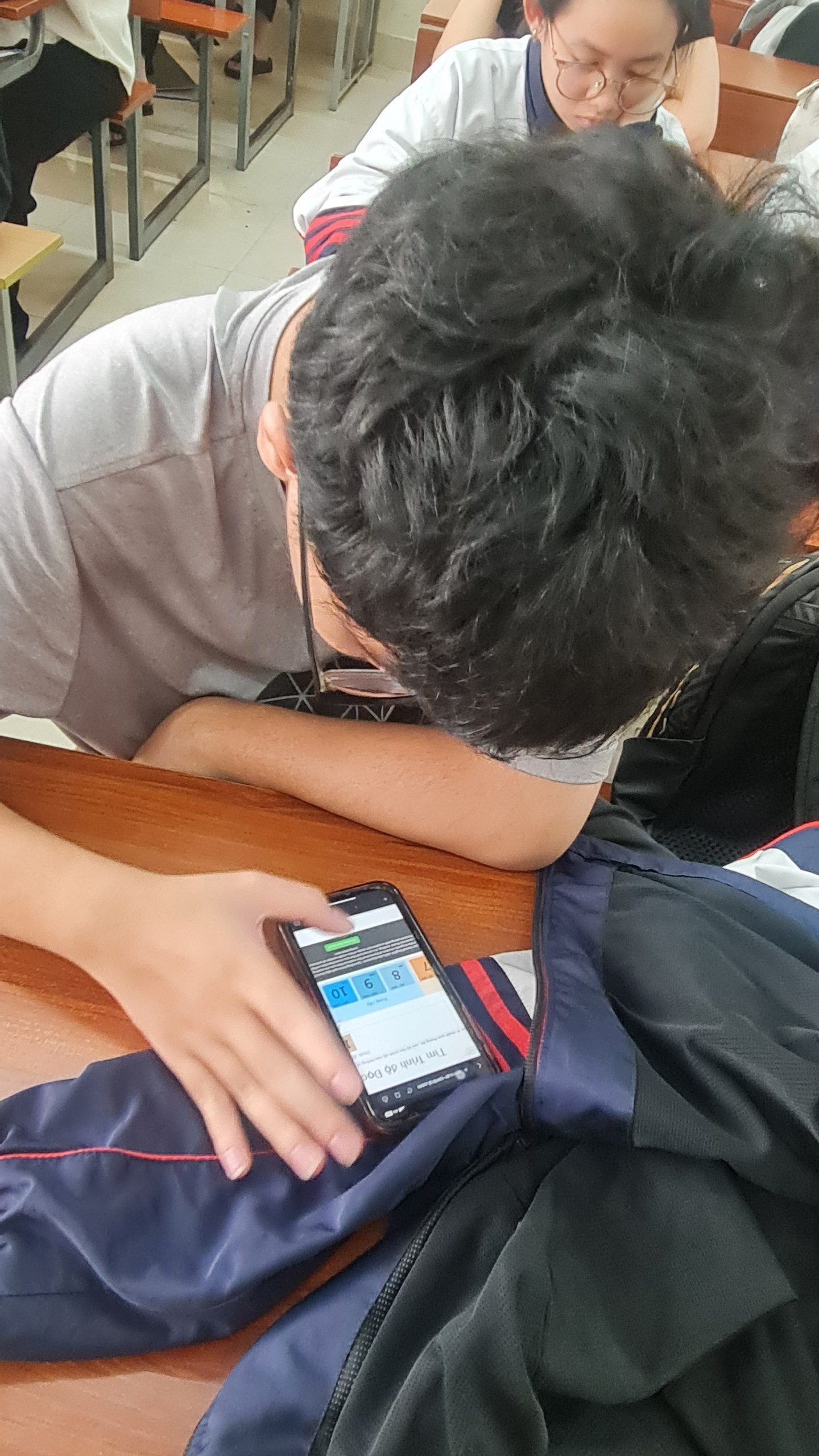 5
6
8-week ER
4
Post-treatment 
questionnaire
Data analysis
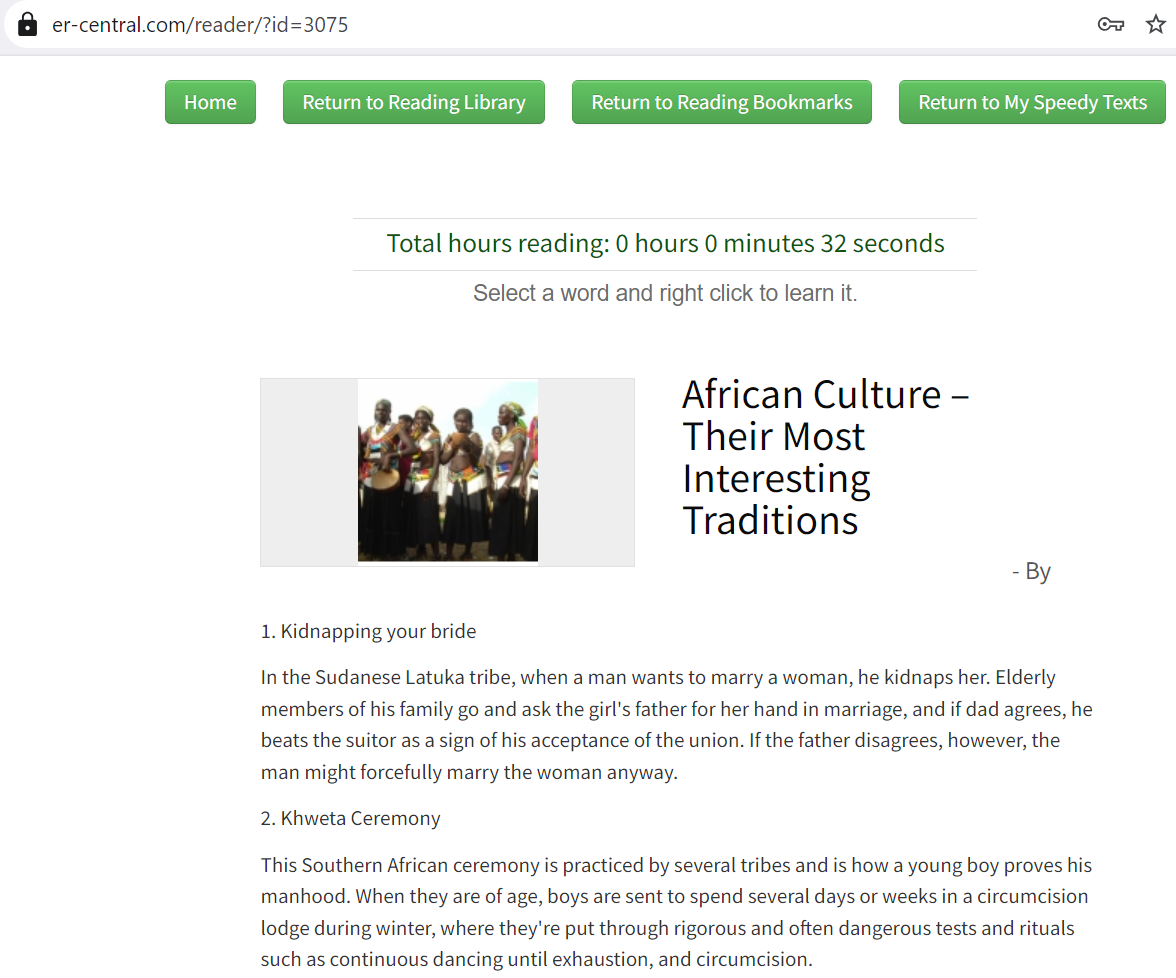 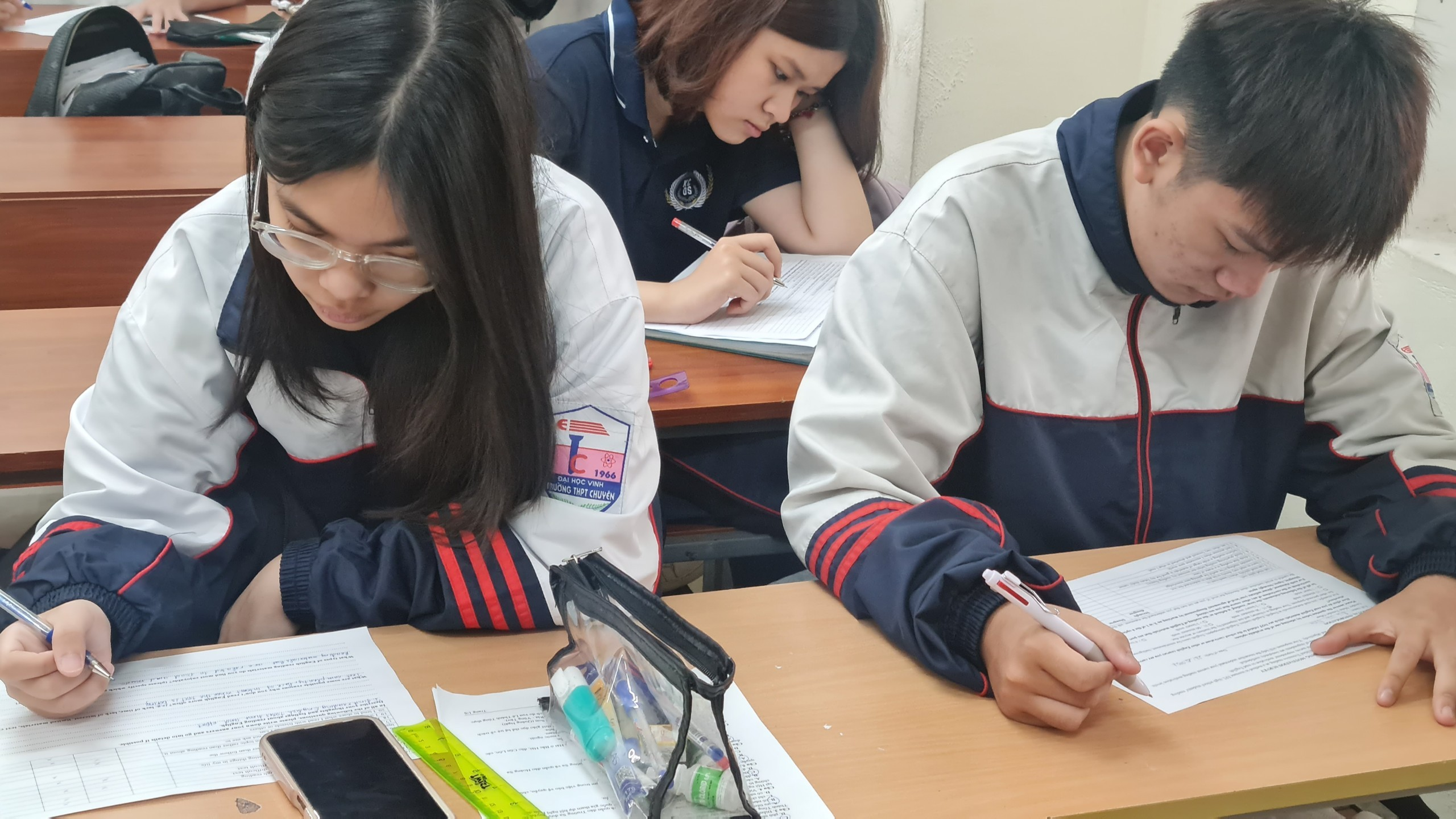 Descriptive statistical analysis

Thematic analysis
Findings & Conclusions
7
Findings & Discussion
04
Online ER exerted positive impacts on EFL high school students’ reading motivation, across all 4 variables
Question 1
[Speaker Notes: at the beginning, sts think reading Eng is mostly for grade improvement, some mention knowledge acquisition or language development. Towards the end, many more state so, and claim it should be pleasurable.]
Students’ perception of online ER
- Most formed a favorable attitude. They enjoyed the reading materials provided, felt more confident in reading and pleased with the comprehension tasks becoming optional. 
- Online ER helped them improve vocabulary and made them realise the significance of regular non-academic reading
- MOST students were willing to read extensively online in the future
   FEW students showed conditional interest as they need more time or 
paper-based/ academic materials.
Question 2
Students’ perceptions of online ER’s strengths and weaknesses
Question 2
Implications
05
Limitations & Suggestions
06
Small population size (41), short time (2 months)  unrepresentative findings
Suggestion: Further research should be conducted on a larger scale & over a longer duration
Elements of speculation and subjectivity 
 Suggestion:  The researcher should collaborate with/ ask for consultation from some experts in reading and psychology
Thanks!
Do you have any questions?